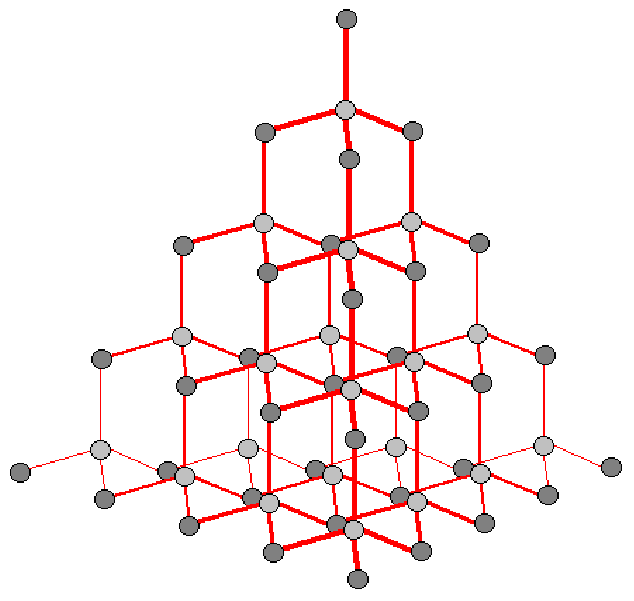 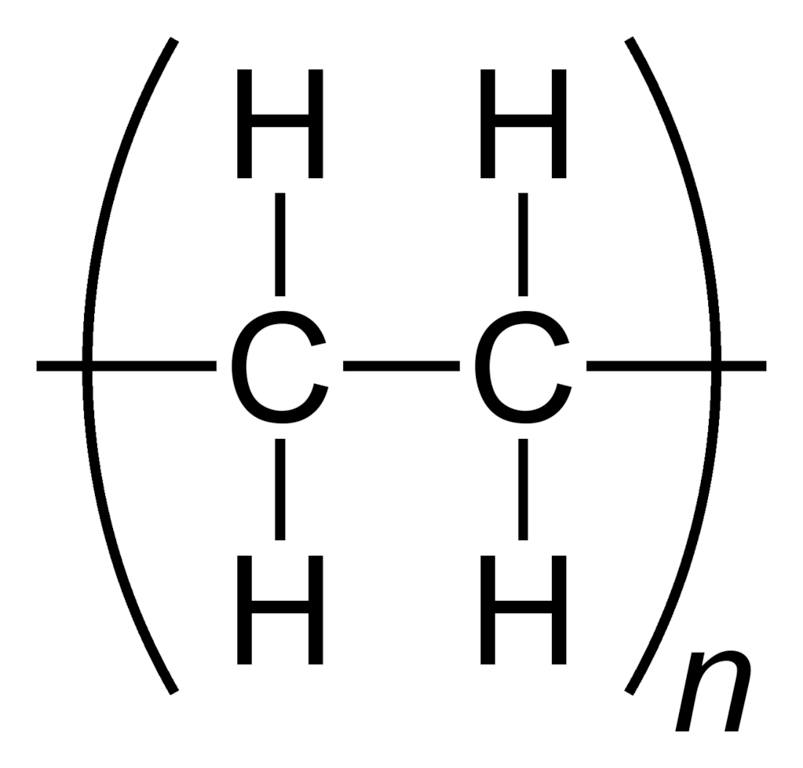 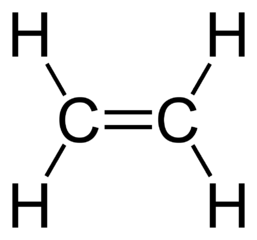 Diamond
Polymers
Giant covalent structures
AQA
BONDING, STRUCTURE AND THE PROPERTIES OF MATTER 2
Dot and cross :
+ Show which atom the  
   electrons in the bonds come 
   from
- All electrons are identical
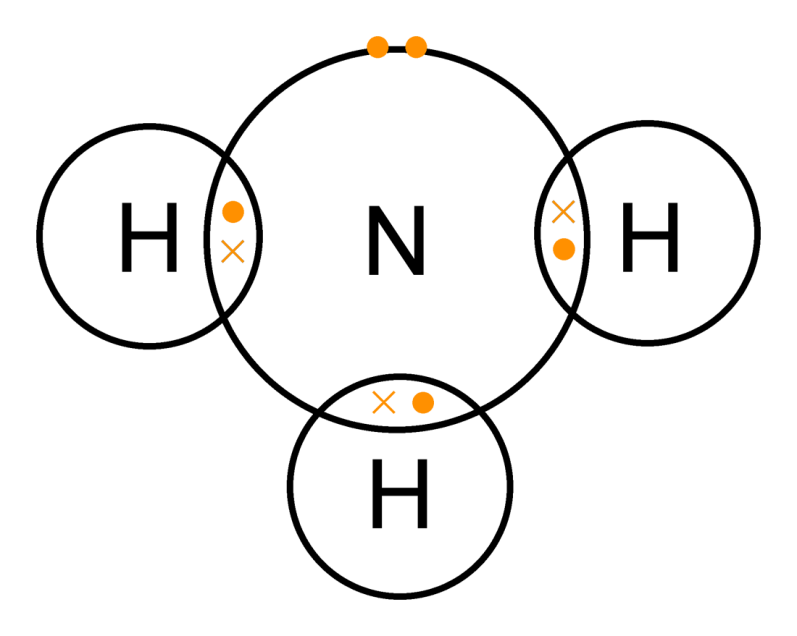 Properties of small molecules
Covalent bonding
Size of particles and their properties (Chemistry only)
2D with bonds:
+ Show which atoms are bonded together
- It shows the H-C-H bond 
  incorrectly at 90°
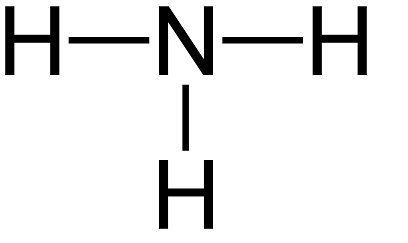 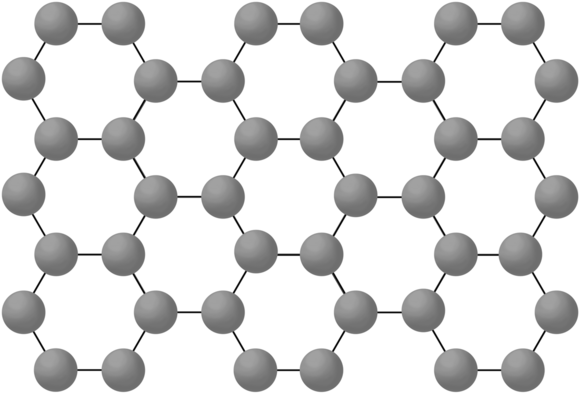 Graphene and fullerenes
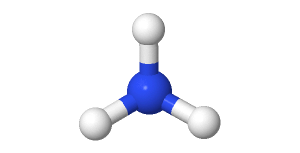 3D ball and stick model:
+ Attempts to show the H-C-H bond angle is 109.5°
Use of nanoparticles
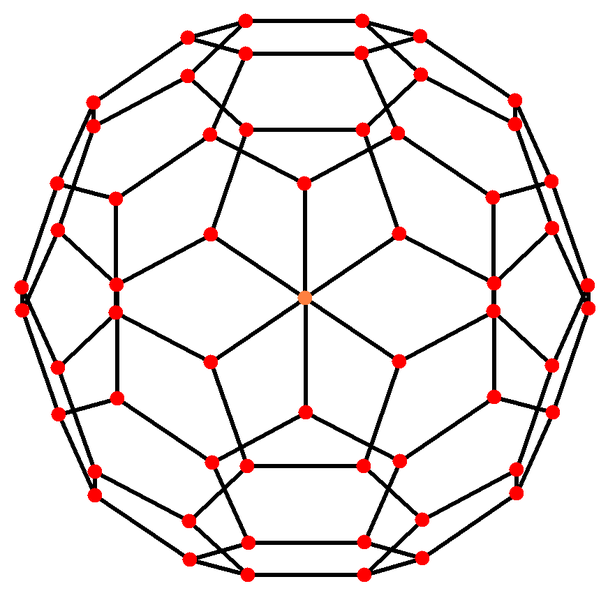 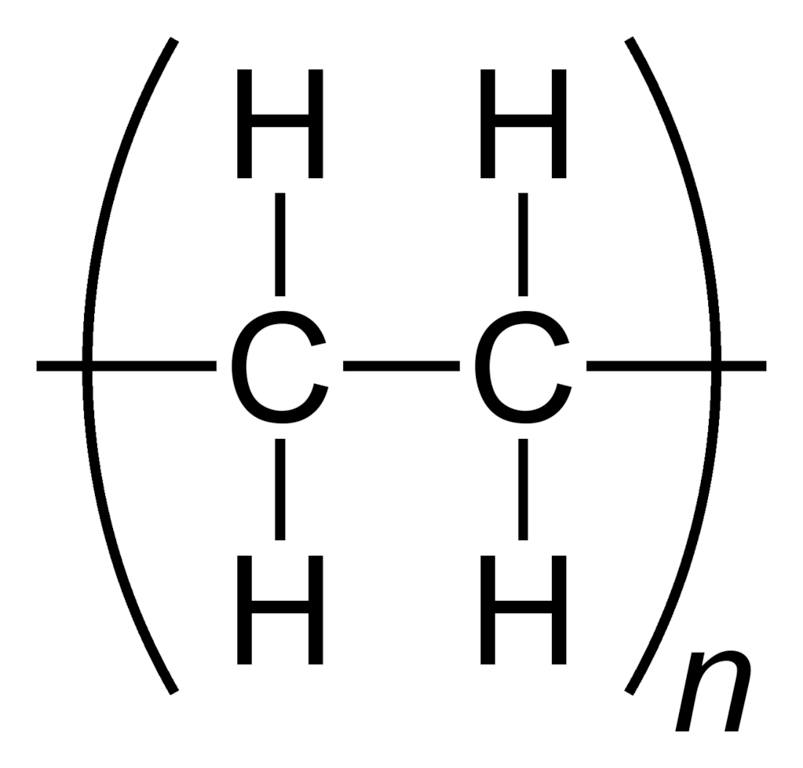 Graphite
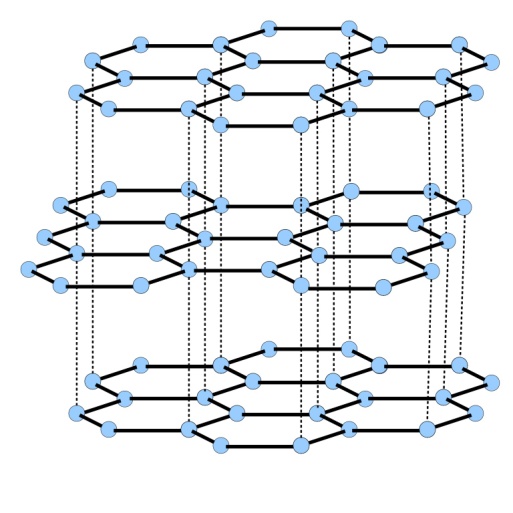 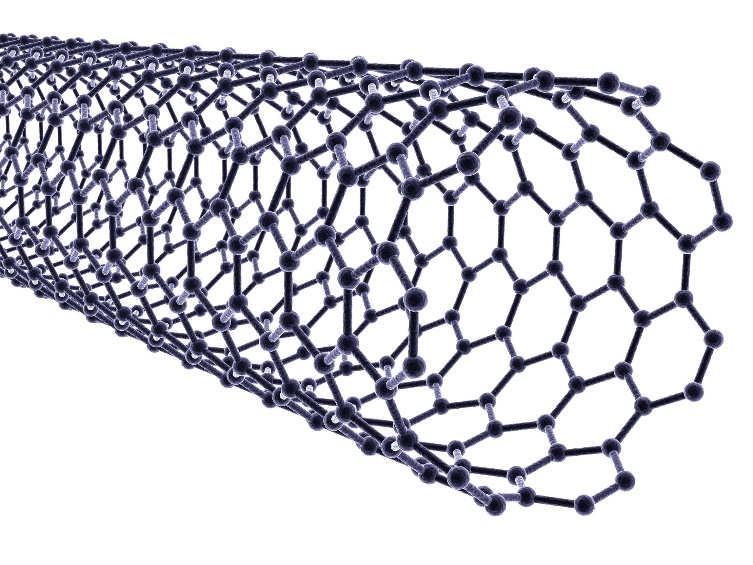 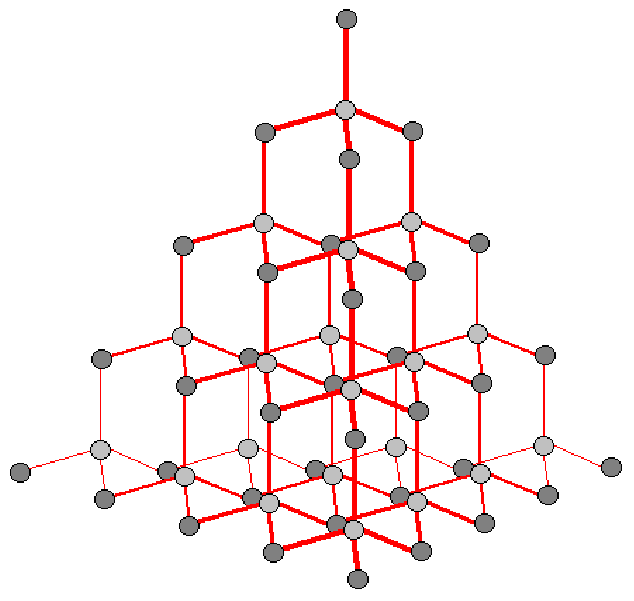 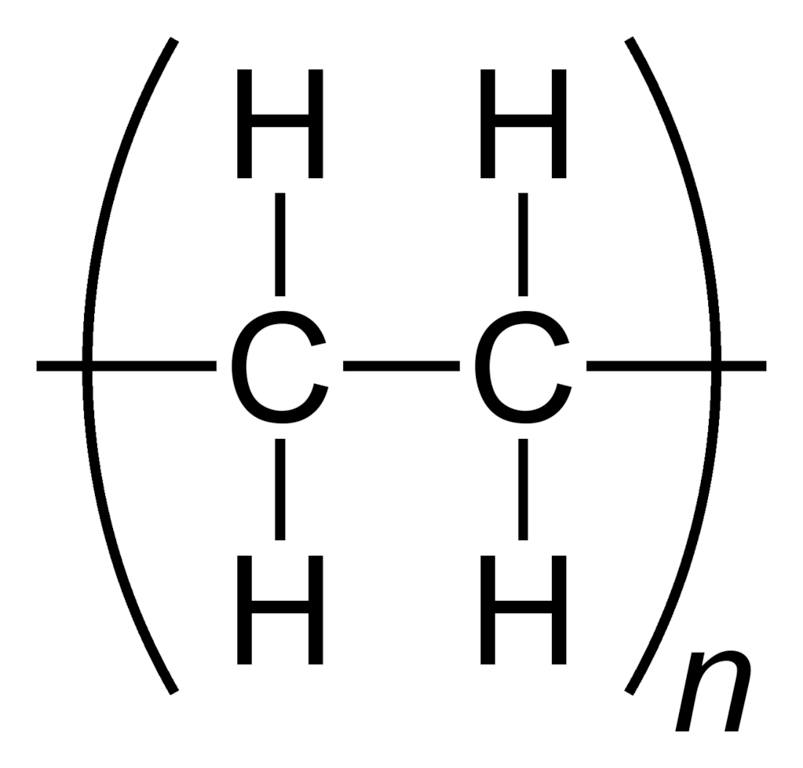 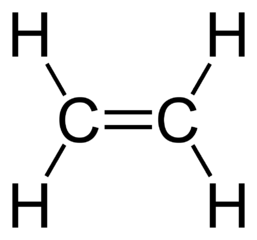 Diamond
Polymers
Giant covalent structures
AQA
BONDING, STRUCTURE AND THE PROPERTIES OF MATTER 2
Dot and cross :
+ Show which atom the  
   electrons in the bonds come 
   from
- All electrons are identical
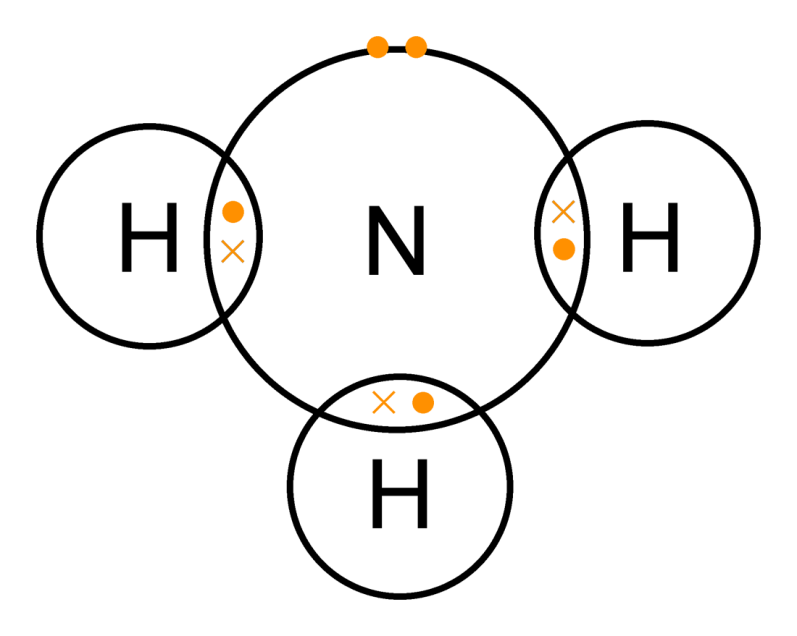 Properties of small molecules
Covalent bonding
Size of particles and their properties (Chemistry only)
2D with bonds:
+ Show which atoms are bonded together
- It shows the H-C-H bond 
  incorrectly at 90°
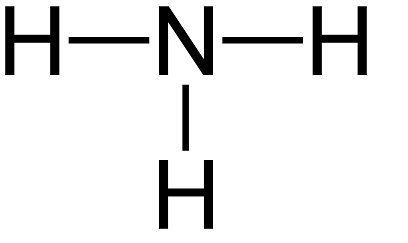 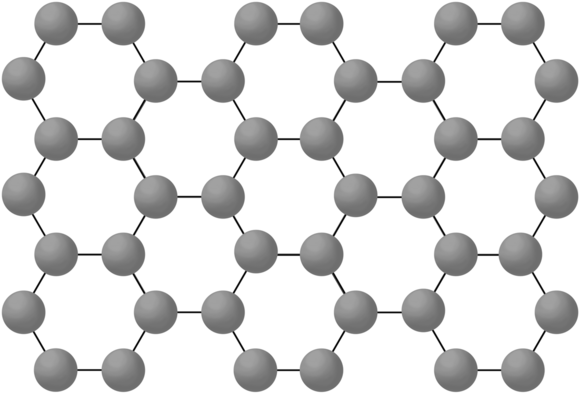 Graphene and fullerenes
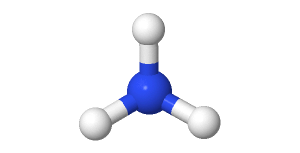 3D ball and stick model:
+ Attempts to show the H-C-H bond angle is 109.5°
Use of nanoparticles
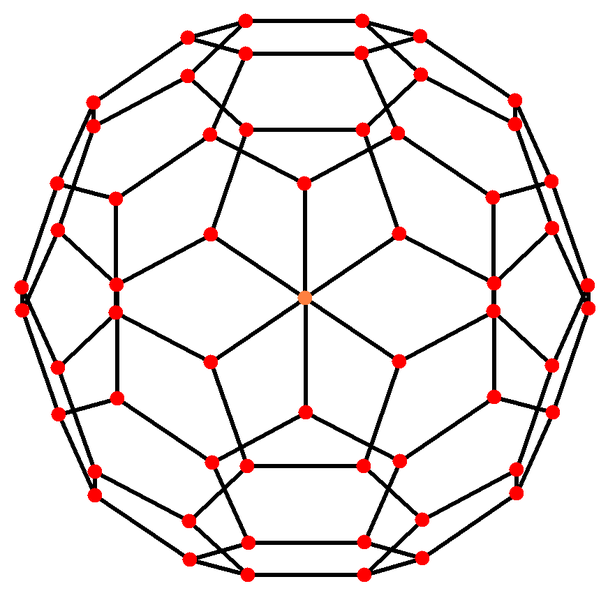 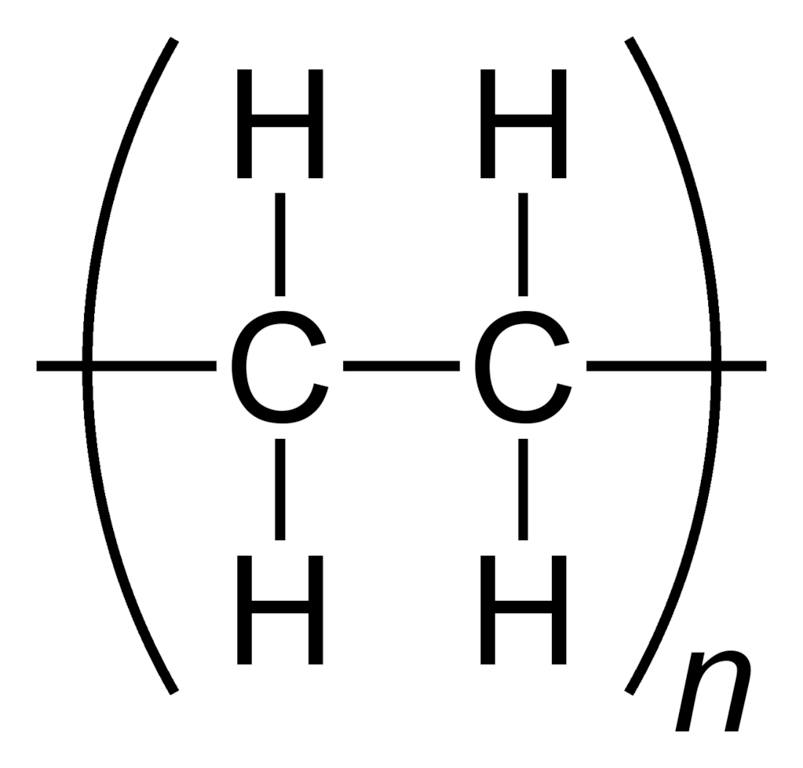 Graphite
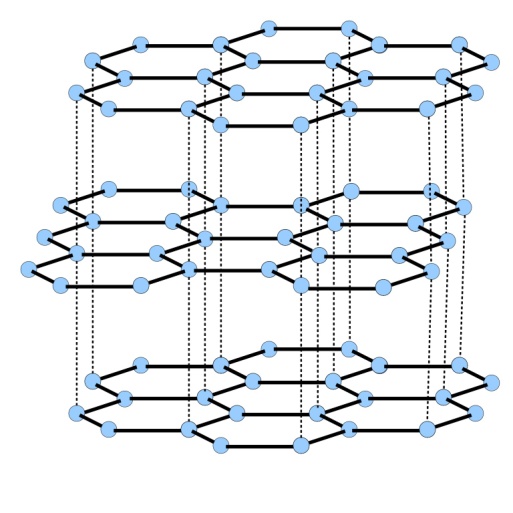 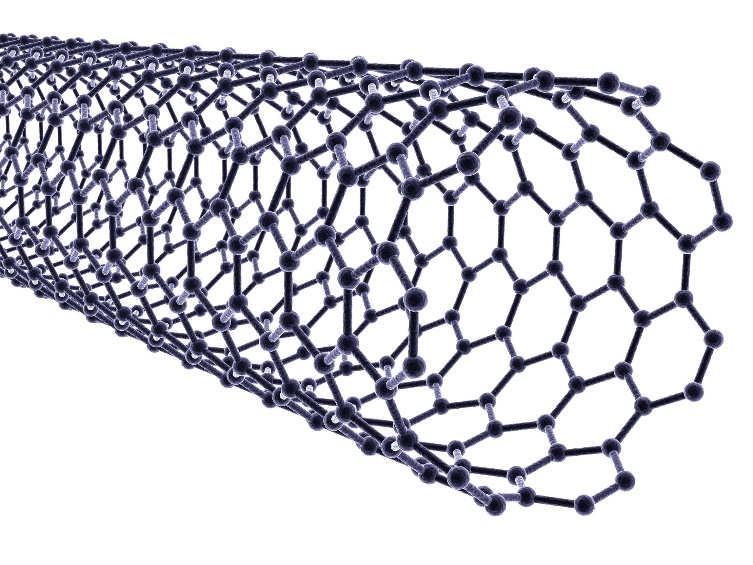 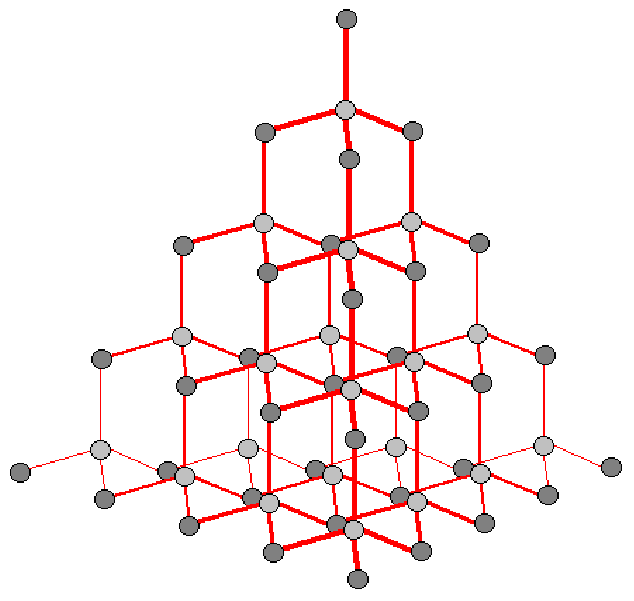 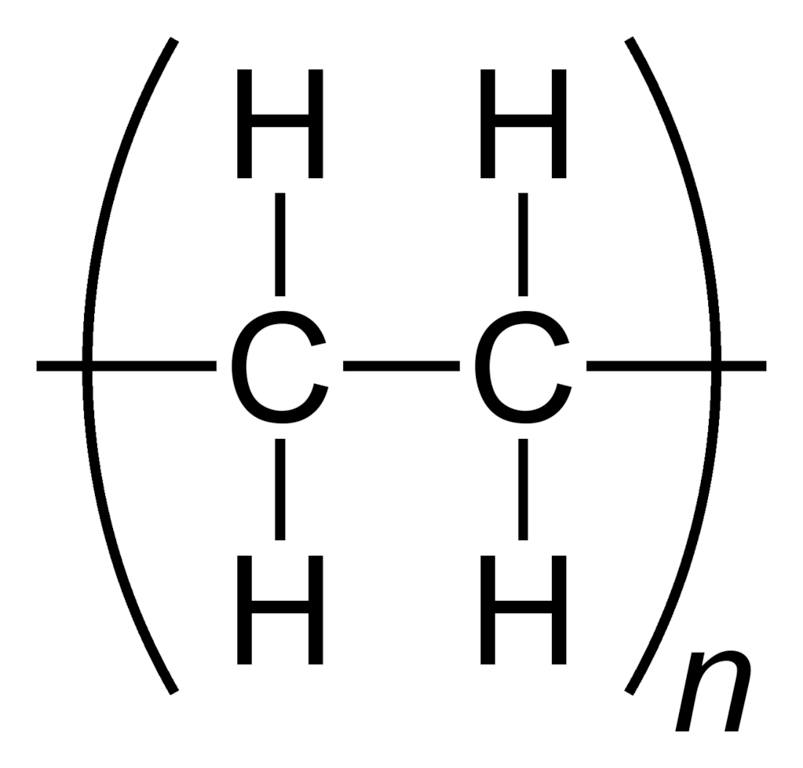 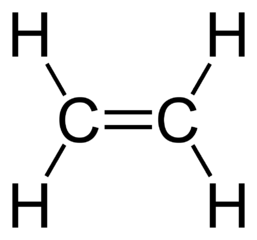 Diamond
Polymers
Giant covalent structures
AQA
BONDING, STRUCTURE AND THE PROPERTIES OF MATTER 2
Dot and cross :
+ Show which atom the  
   electrons in the bonds come 
   from
- All electrons are identical
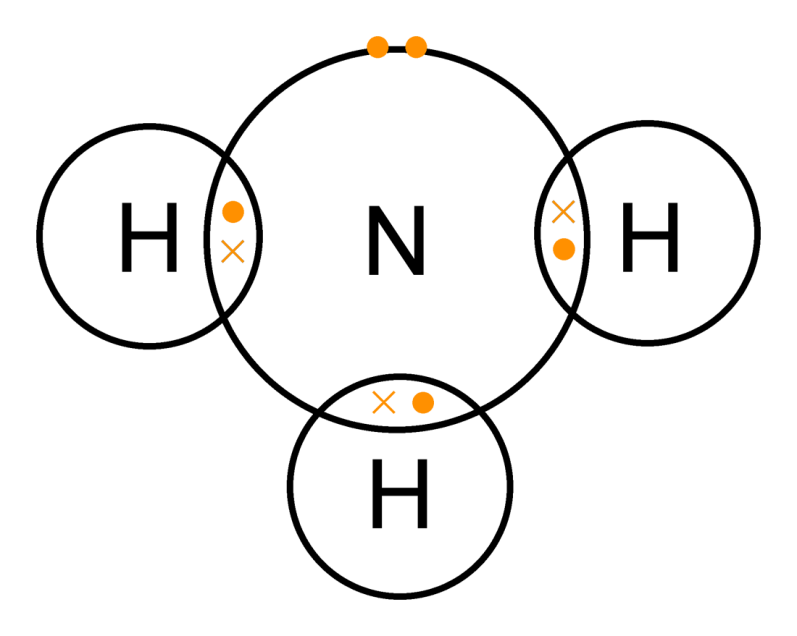 Properties of small molecules
Covalent bonding
Size of particles and their properties (Chemistry only)
2D with bonds:
+ Show which atoms are bonded together
- It shows the H-C-H bond 
  incorrectly at 90°
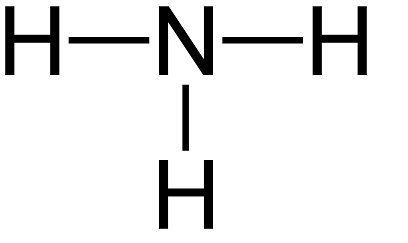 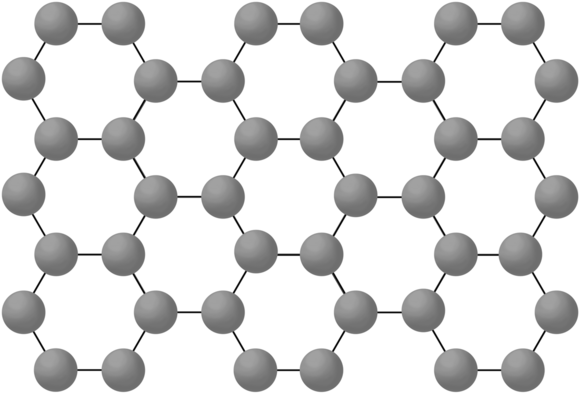 Graphene and fullerenes
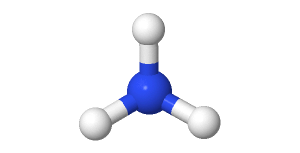 3D ball and stick model:
+ Attempts to show the H-C-H bond angle is 109.5°
Use of nanoparticles
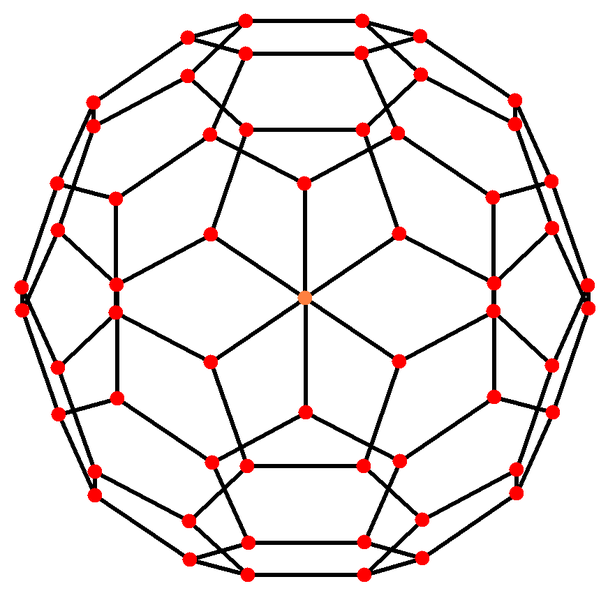 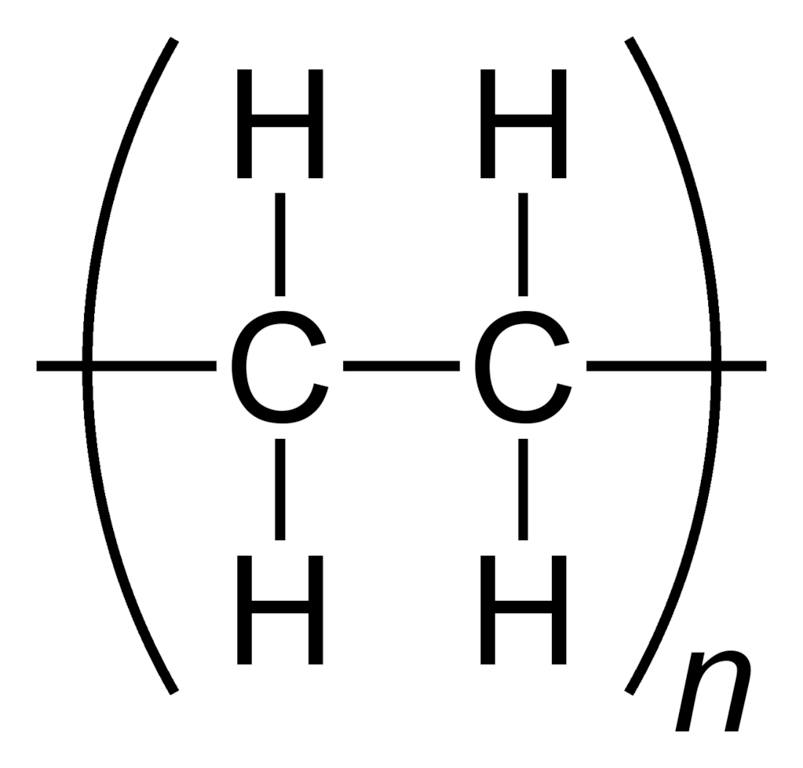 Graphite
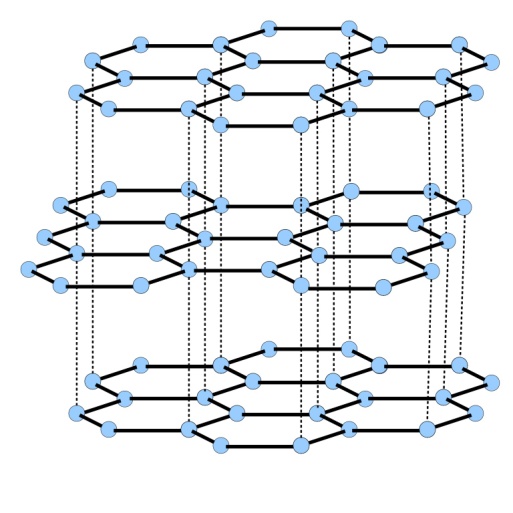 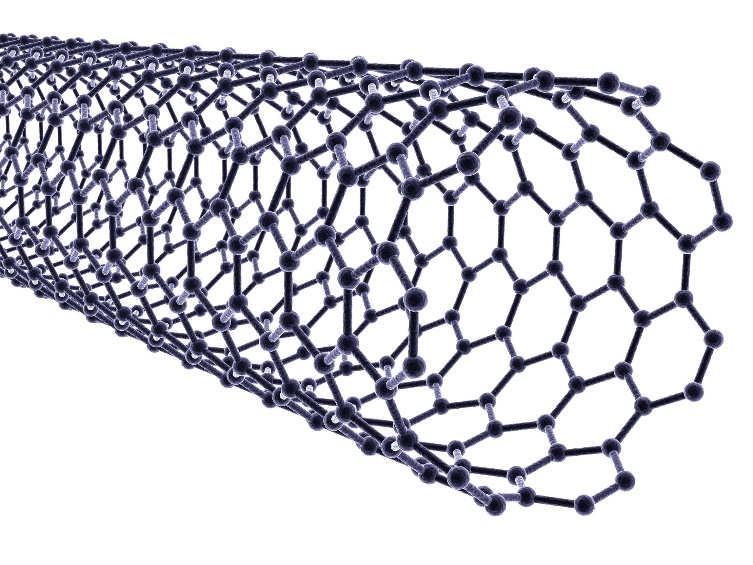 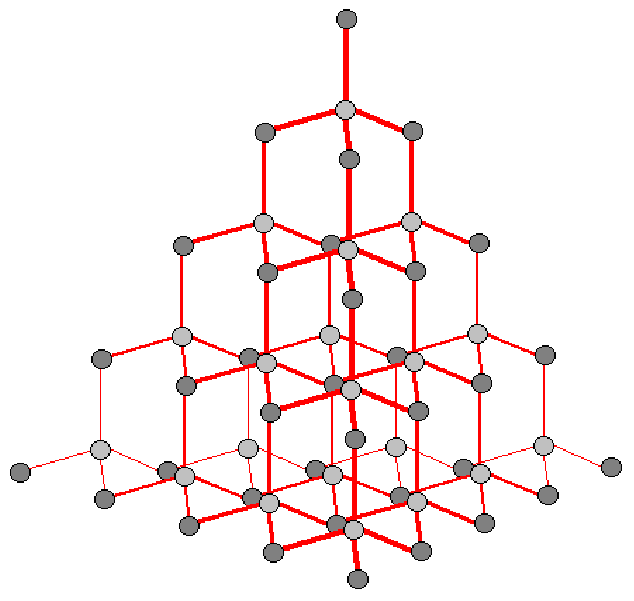 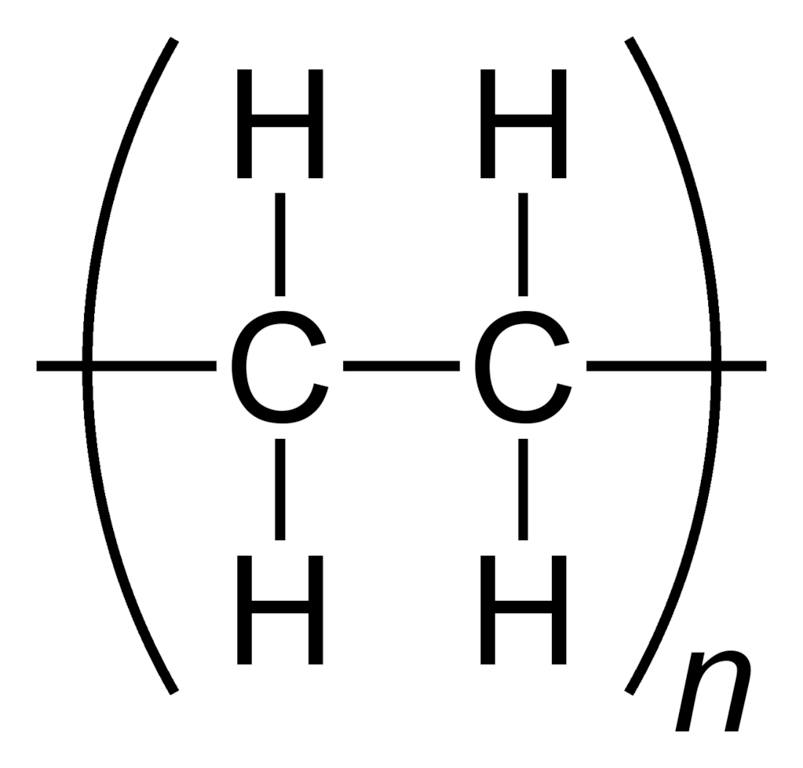 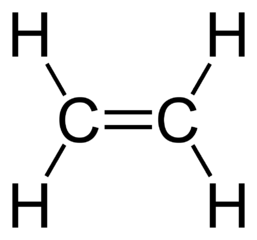 Diamond
Polymers
Giant covalent structures
AQA
BONDING, STRUCTURE AND THE PROPERTIES OF MATTER 2
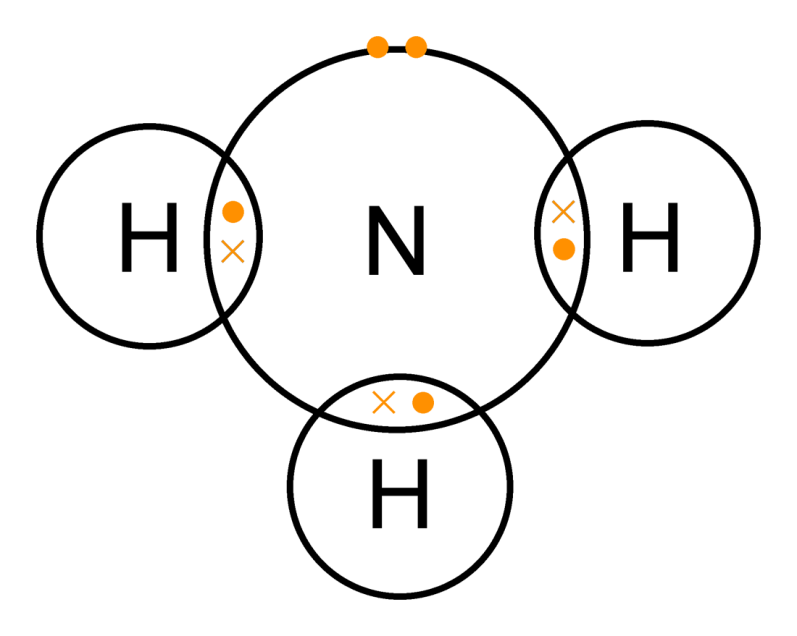 Properties of small molecules
Covalent bonding
Size of particles and their properties (Chemistry only)
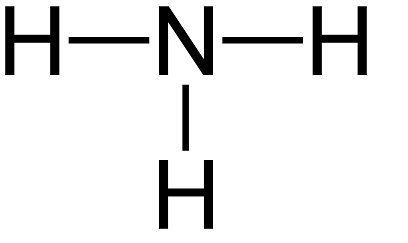 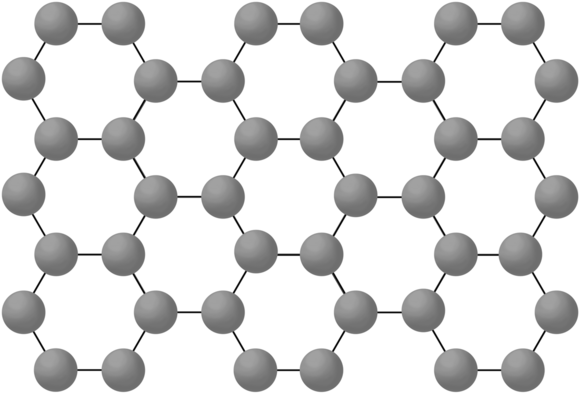 Graphene and fullerenes
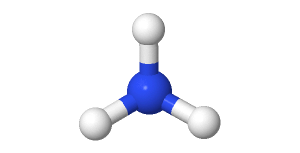 Use of nanoparticles
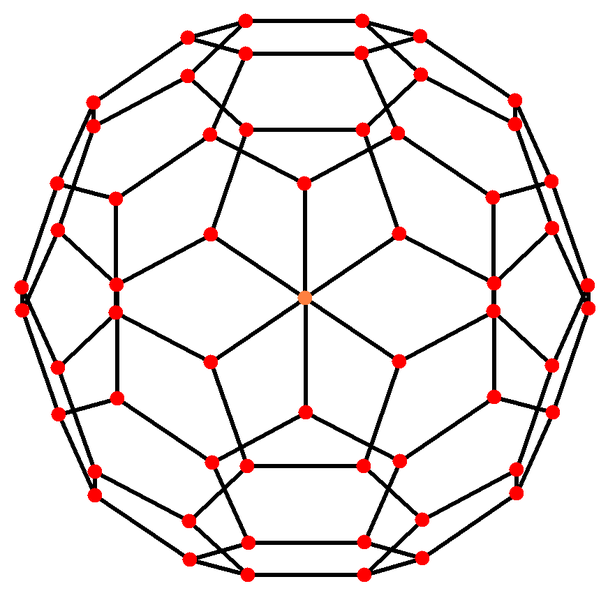 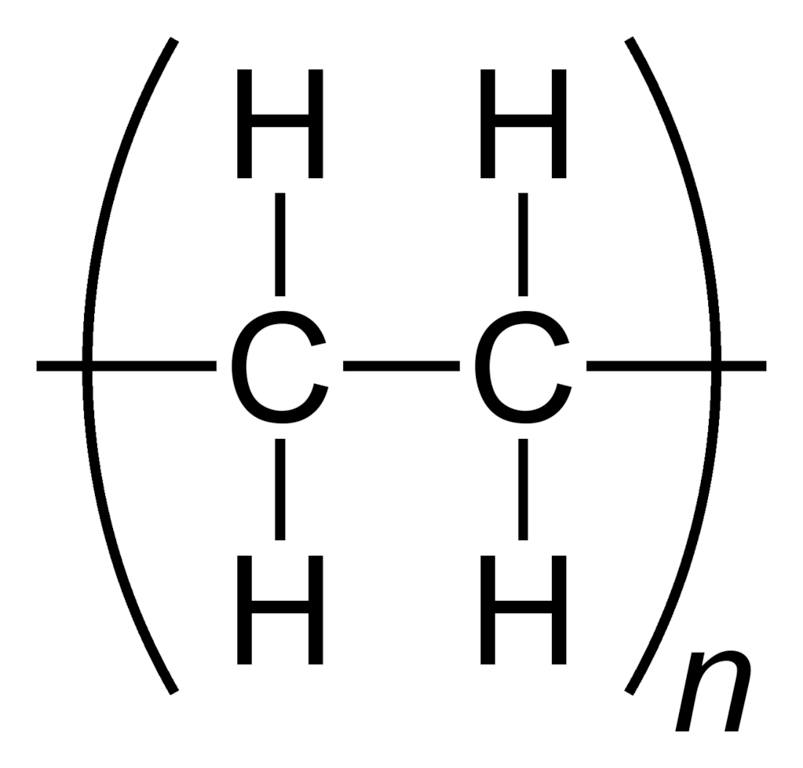 Graphite
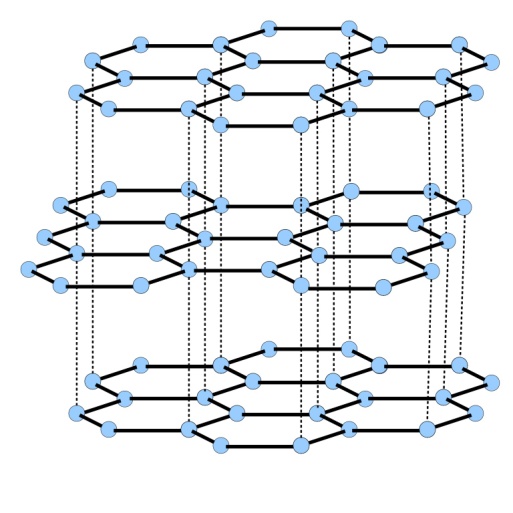 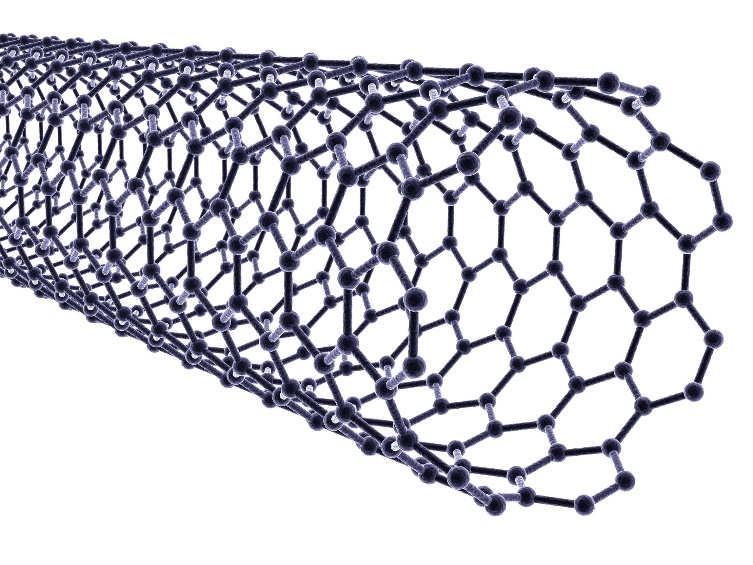